Зміна температури
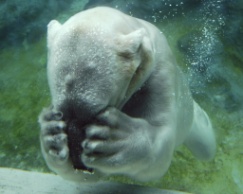 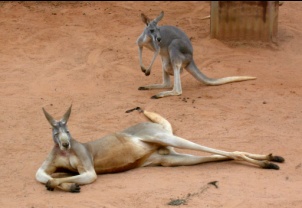 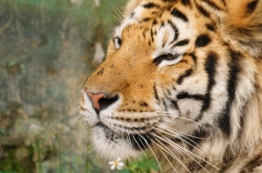 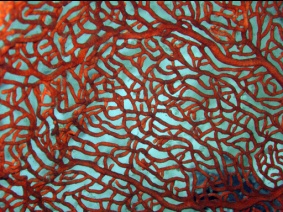 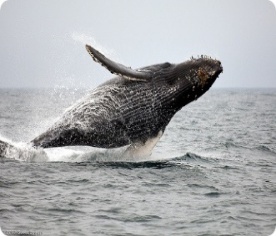 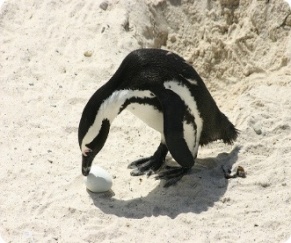 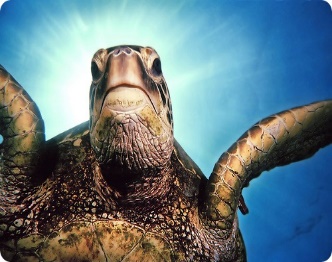 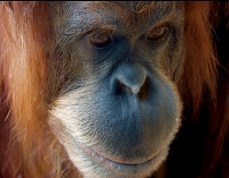 Зміна температури
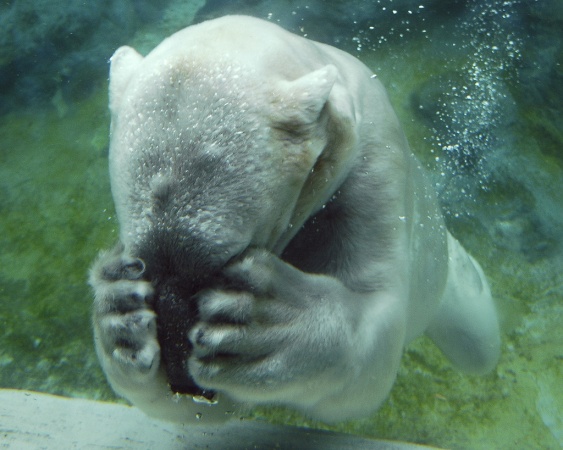 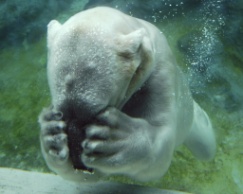 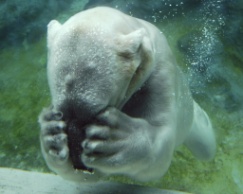 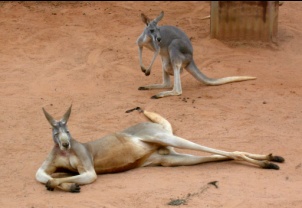 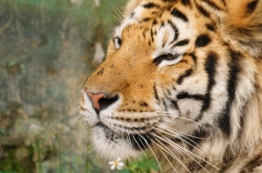 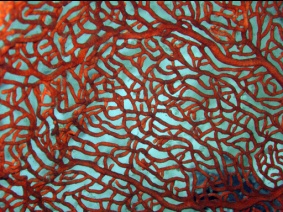 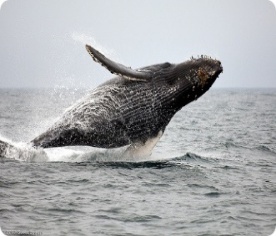 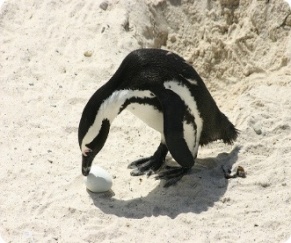 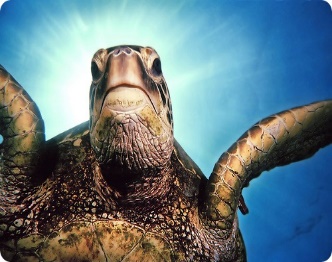 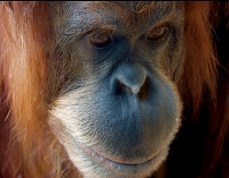 Зміна температури
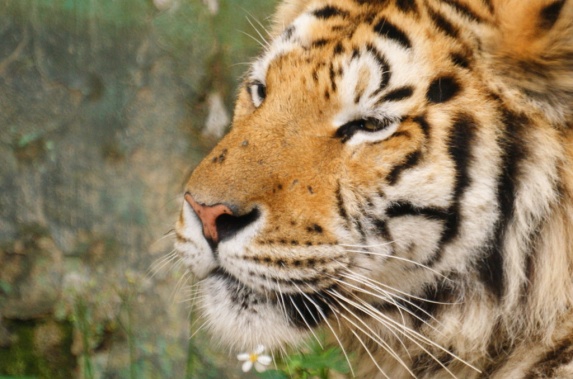 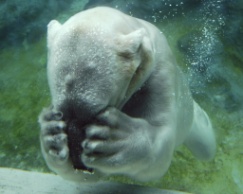 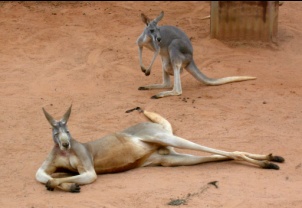 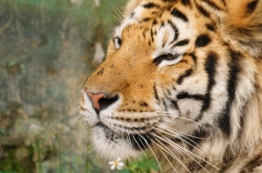 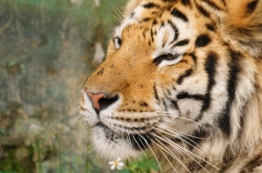 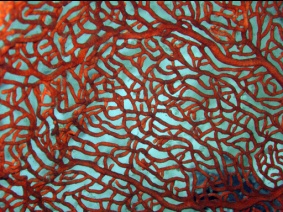 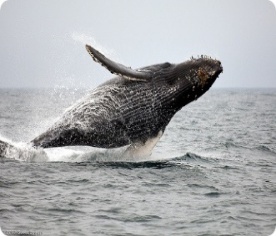 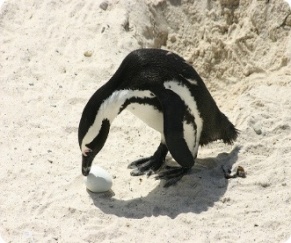 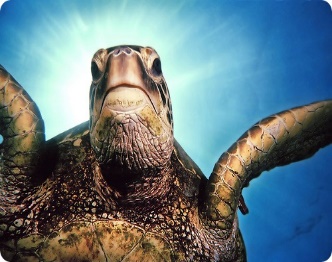 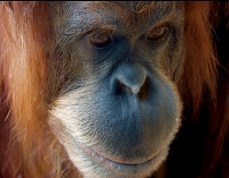 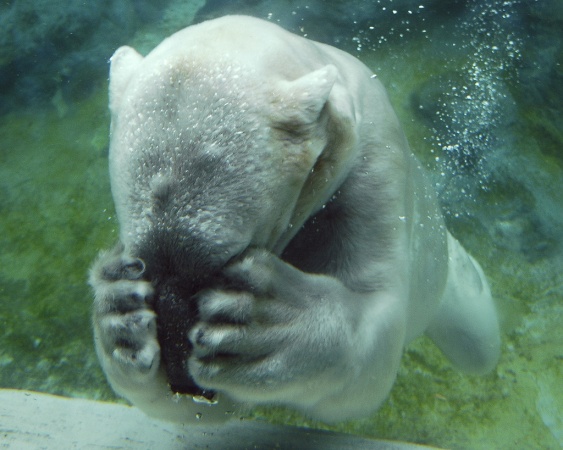 Зміна температури
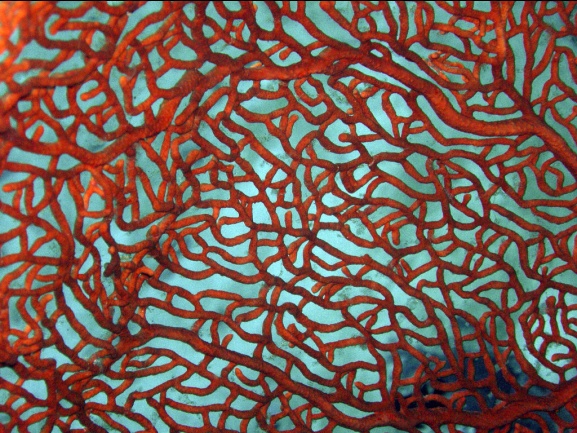 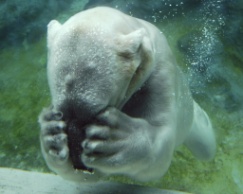 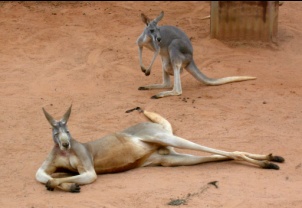 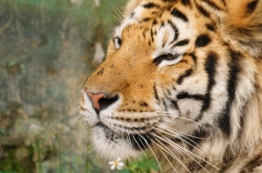 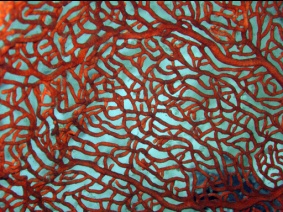 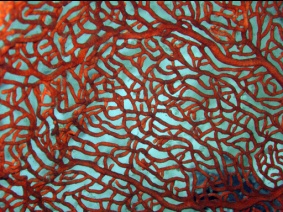 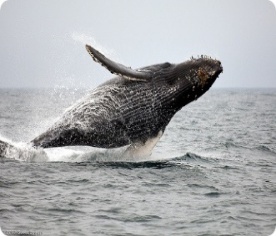 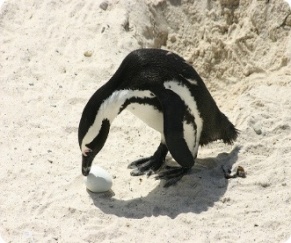 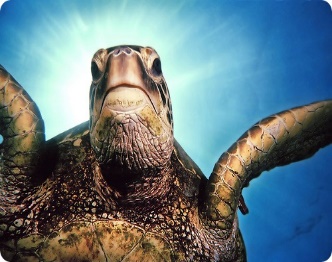 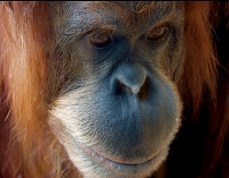 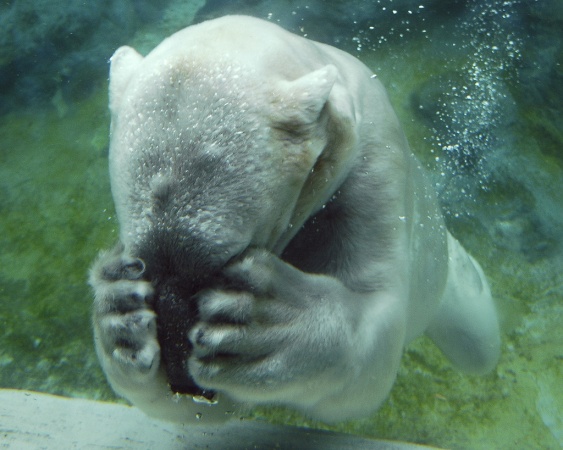 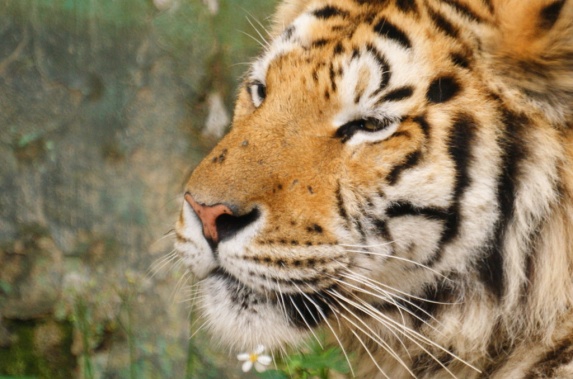 Зміна температури
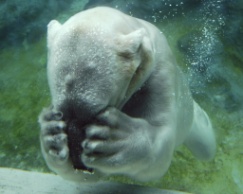 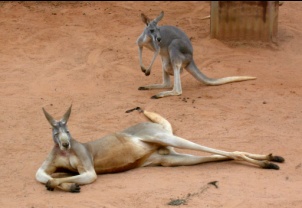 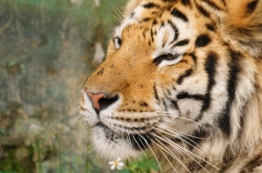 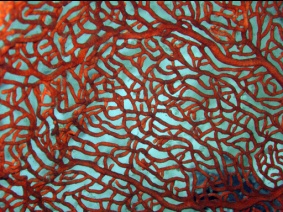 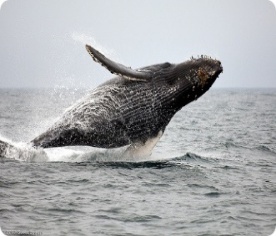 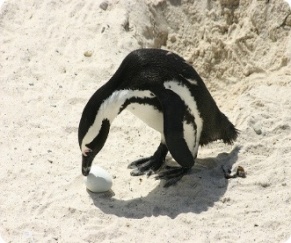 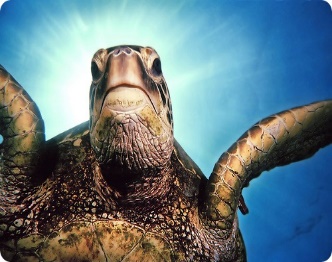 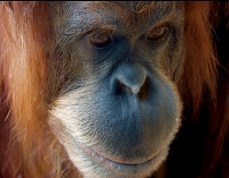 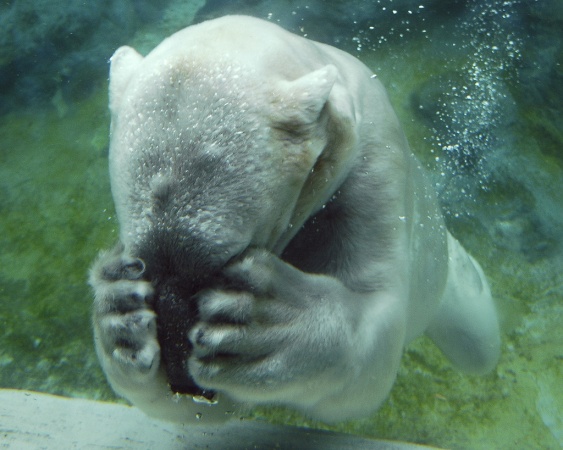 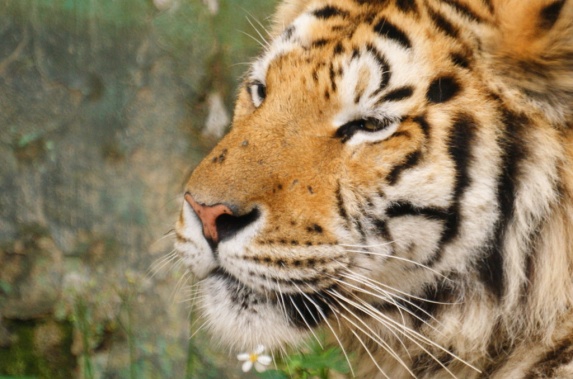 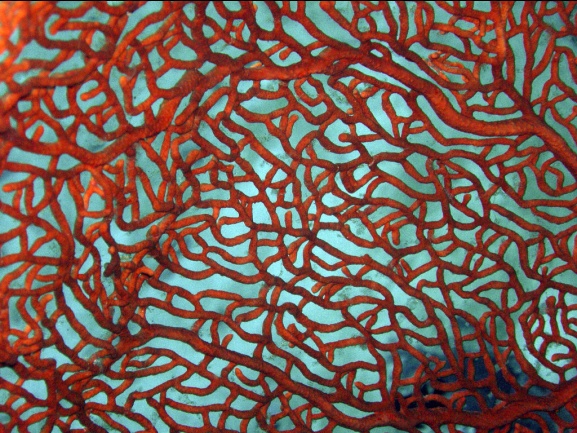 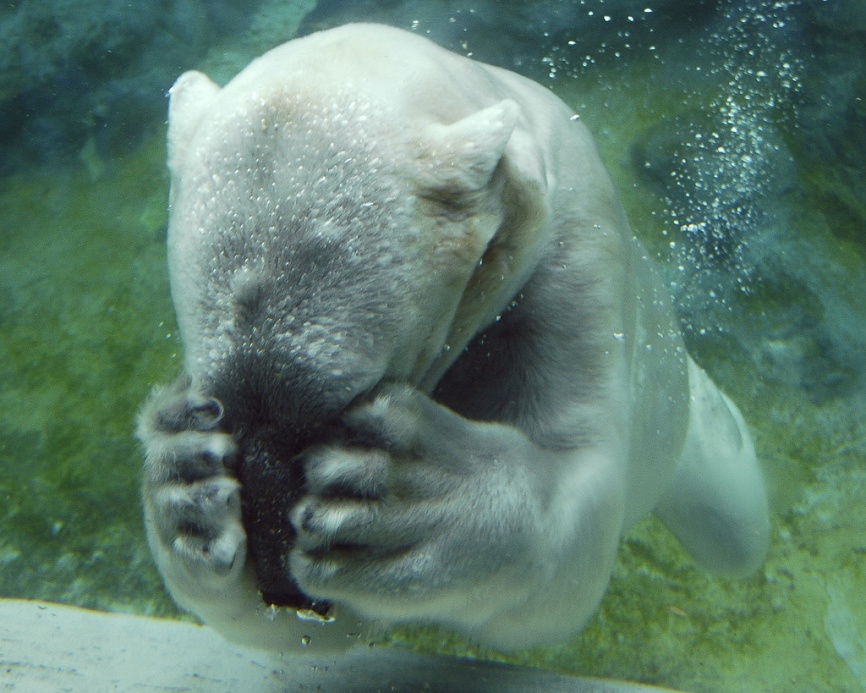 Зміна температури
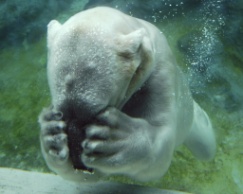 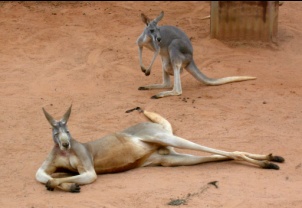 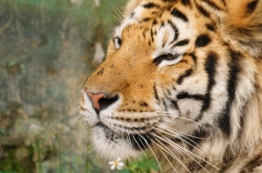 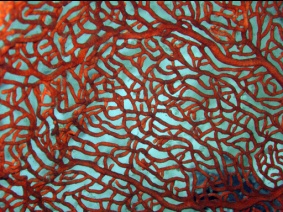 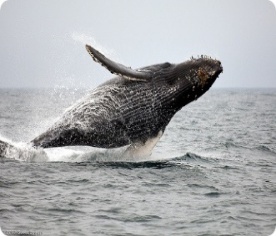 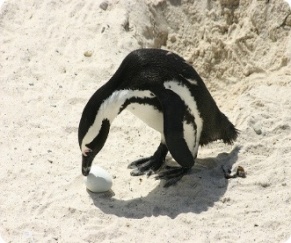 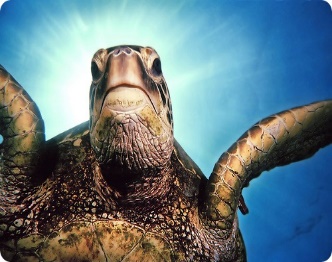 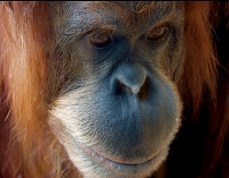 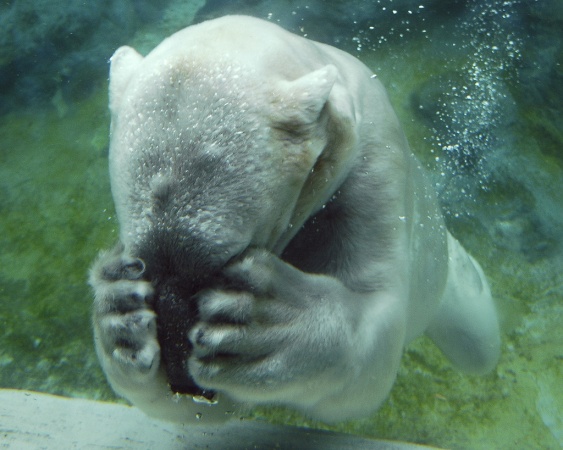 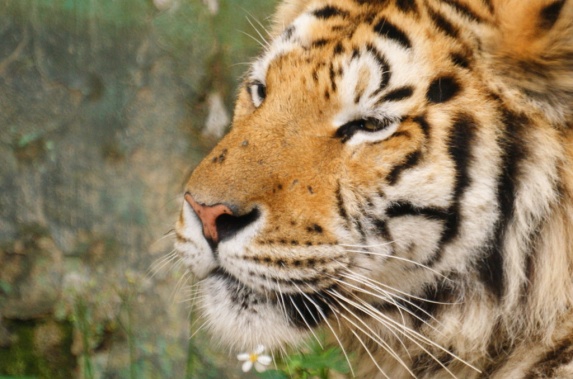 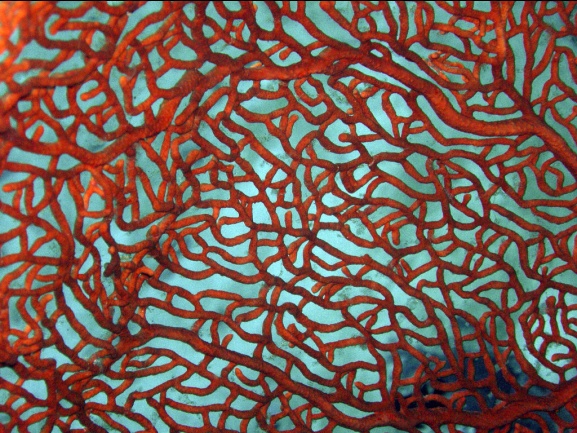 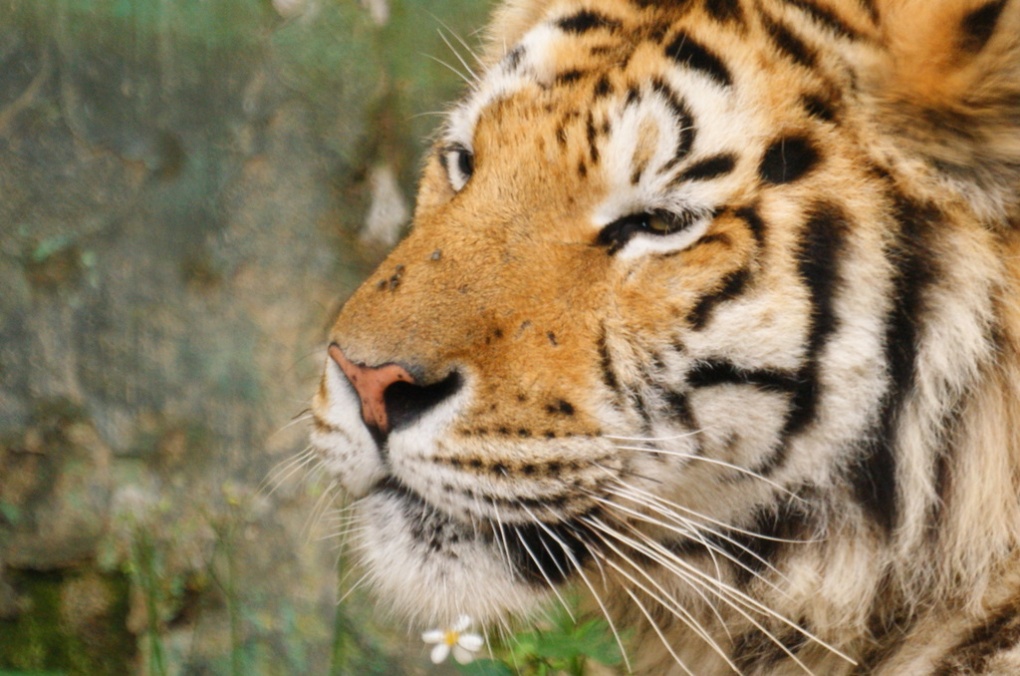 Зміна температури
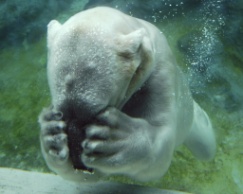 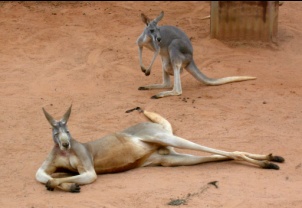 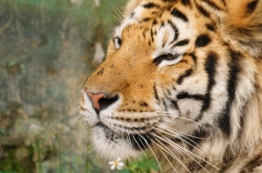 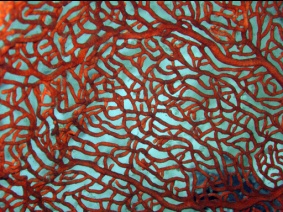 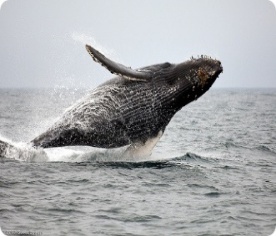 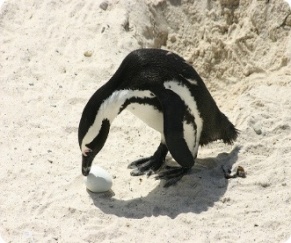 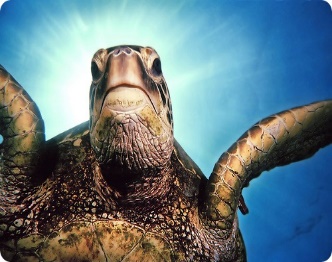 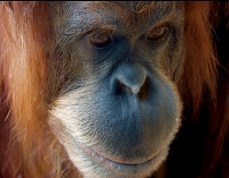 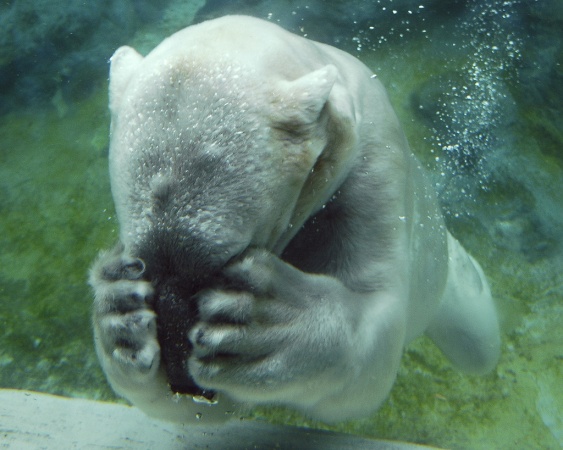 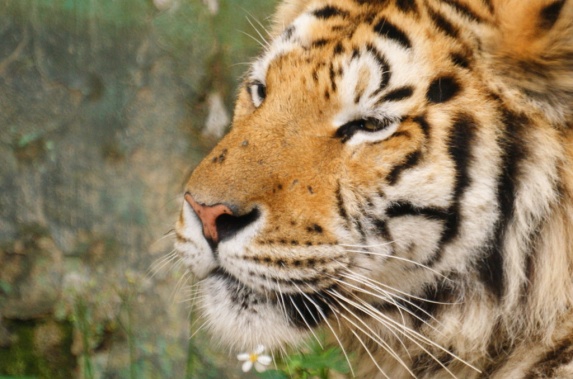 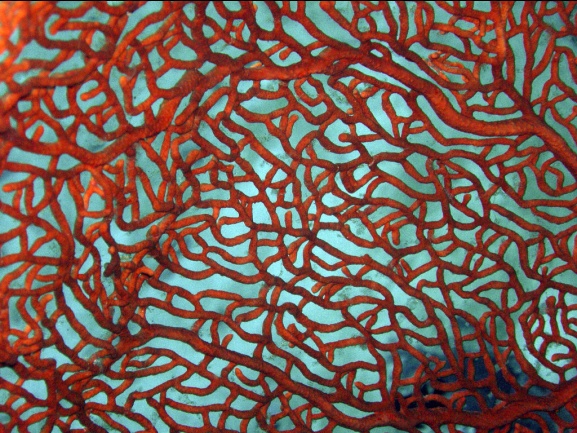 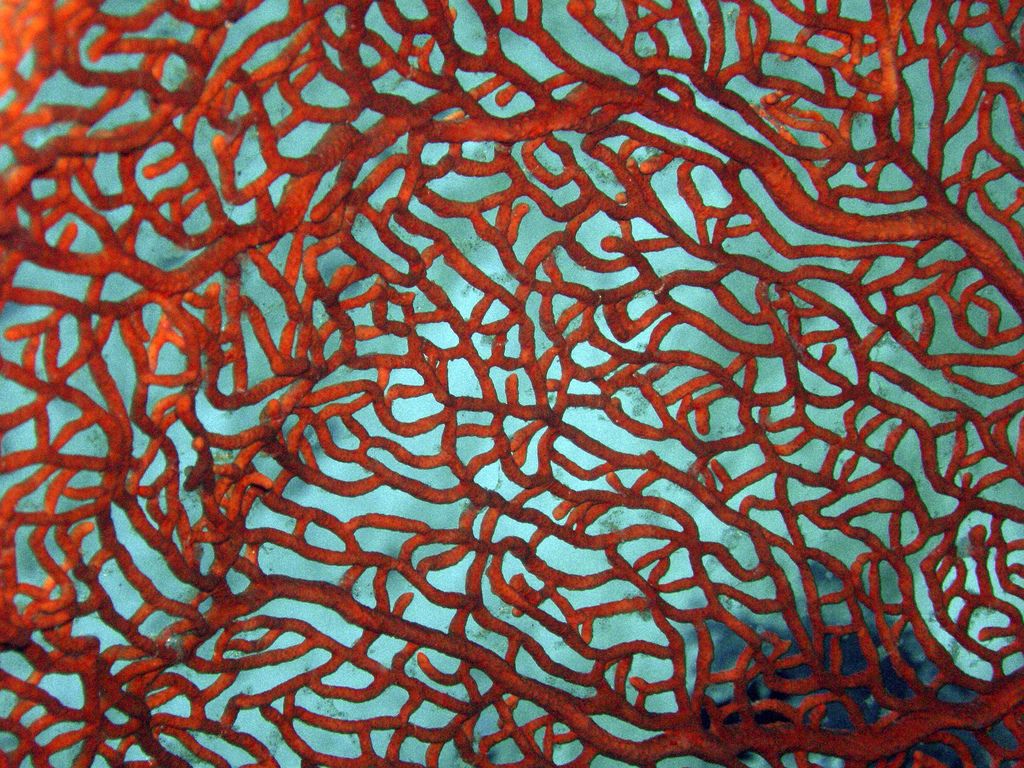 Зміна температури
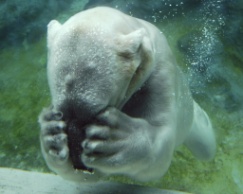 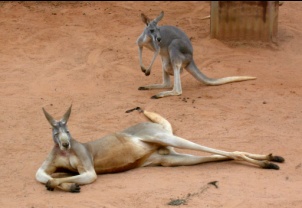 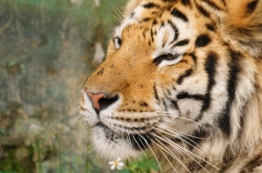 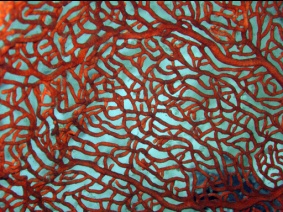 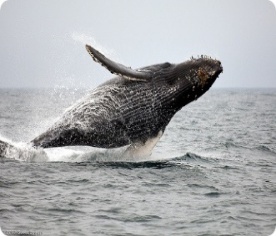 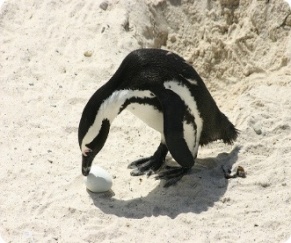 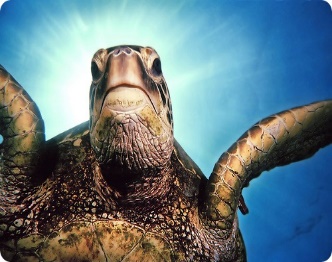 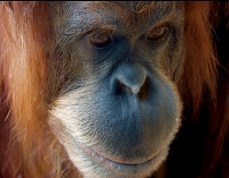 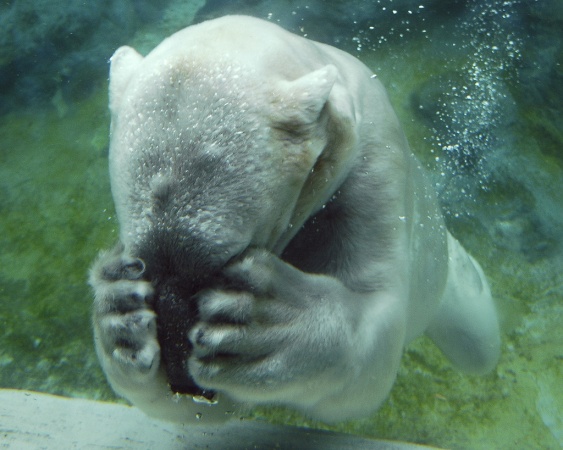 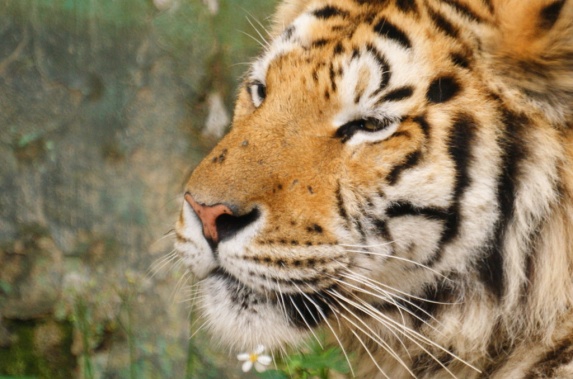 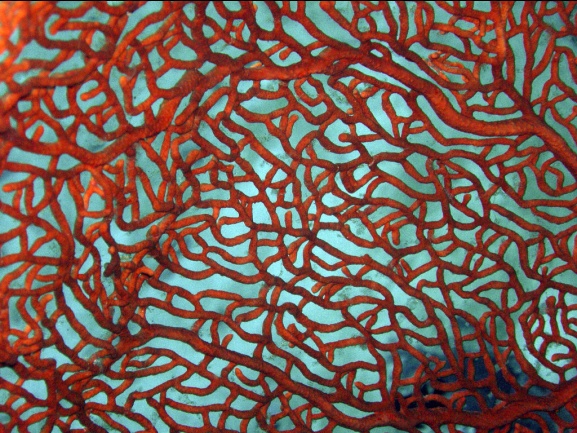